January 2022
Project: IEEE P802.15 Working Group for Wireless Personal Area Networks (WPANs)

Submission Title: NBA-MMS-UWB MAC Followup	
Date Submitted: Jan. 24, 2022	
Source: Yong Liu, Santhosh Kumar Mani, Sam Schaevitz, Robert Golshan (Apple Inc.)
Address: One Apple Park Way, Cupertino, CA 95104, USA
E-Mail: 	
Abstract:	MAC design considerations for narrow-band assisted (NBA)-multi-millisecond (MMS)-UWB ranging protocols  
Purpose:	
Notice:	This document has been prepared to assist the IEEE P802.15.  It is offered as a basis for discussion and is not binding on the authoring individual(s) or organization(s). The material in this document is subject to change in form and content after further study. The authors(s) reserve(s) the right to add, amend or withdraw material contained herein.
Slide 1
Yong Liu, et. al. (Apple Inc.)
January 2022
Slide 2
Yong Liu, et. al. (Apple Inc.)
January 2022
Contents
Recap (15-21-0605)
NB Channel Hopping
Protocol Design Considerations
Conclusions
Slide 3
Yong Liu, et. al. (Apple Inc.)
January 2022
NBA-MMS-UWB Ranging Session (Recap)
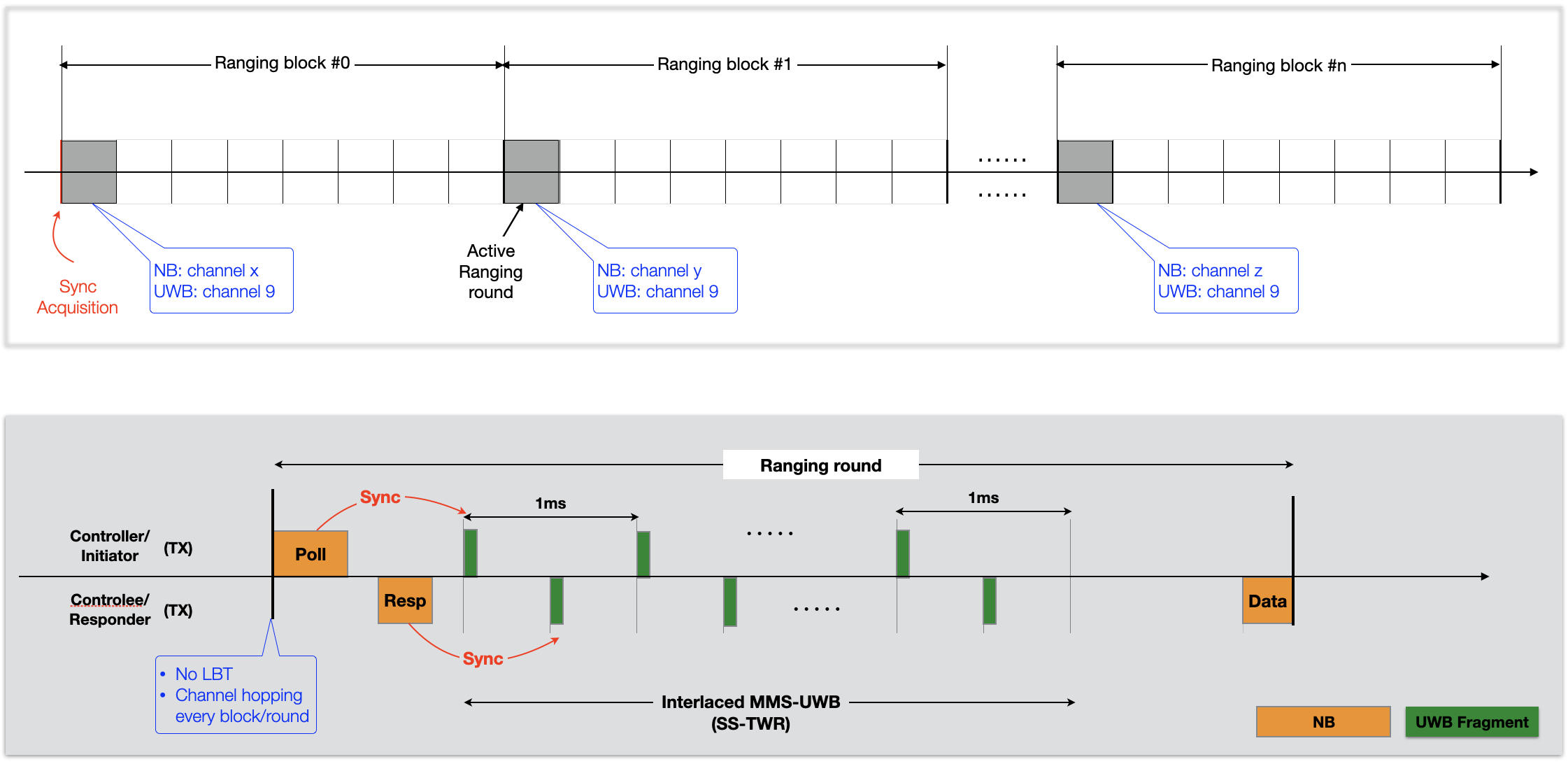 Slide 4
Yong Liu, et. al. (Apple Inc.)
January 2022
NB MAC Considerations (Recap)
Low power
Contention free channel access (no LBT)
Small protocol overhead
Short NB packets

Channel congestion / fading mitigation
UNII-3 @ 5GHz band (refer to 15-21-0593-02-04ab-more-on-nba-mms)
Channel hopping every ranging round

Adaptive configuration
Configurable ranging block/round, # of UWB fragments per round, ranging report methods, etc.
Slide 5
Yong Liu, et. al. (Apple Inc.)
January 2022
NB Channel Hopping
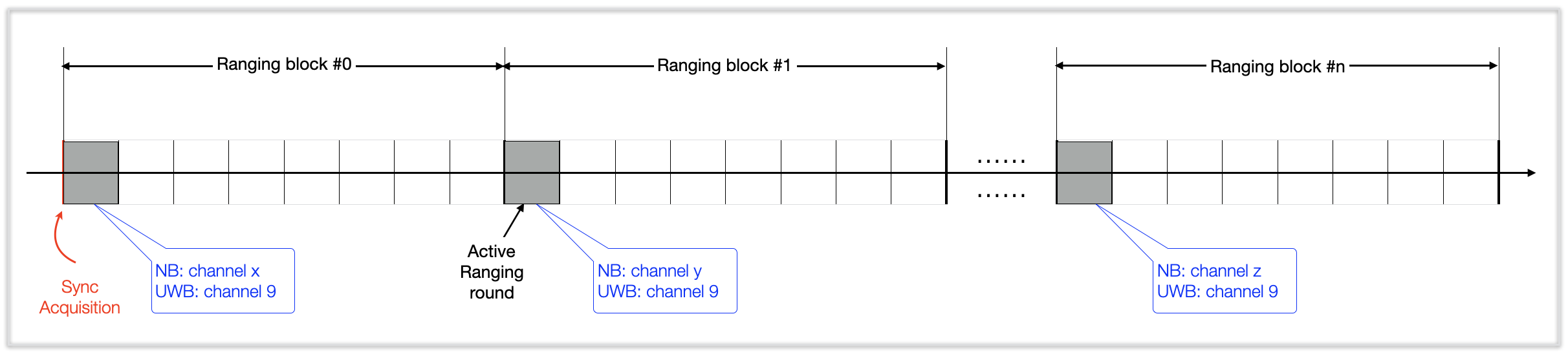 hop_channel = hop_function(shared_context, block/round_index)
where:
shared_context = some random bits generated per device pair or group
block/round_index = monotonically increasing (in sync on both sides)
hop_function = a pseudorandom function (outputs: 0 to N-1, where N=number of channels in the selected band)

Channel blocklist
Channels in the blocklist are skipped
Slide 6
Yong Liu, et. al. (Apple Inc.)
January 2022
Protocol Design Considerations
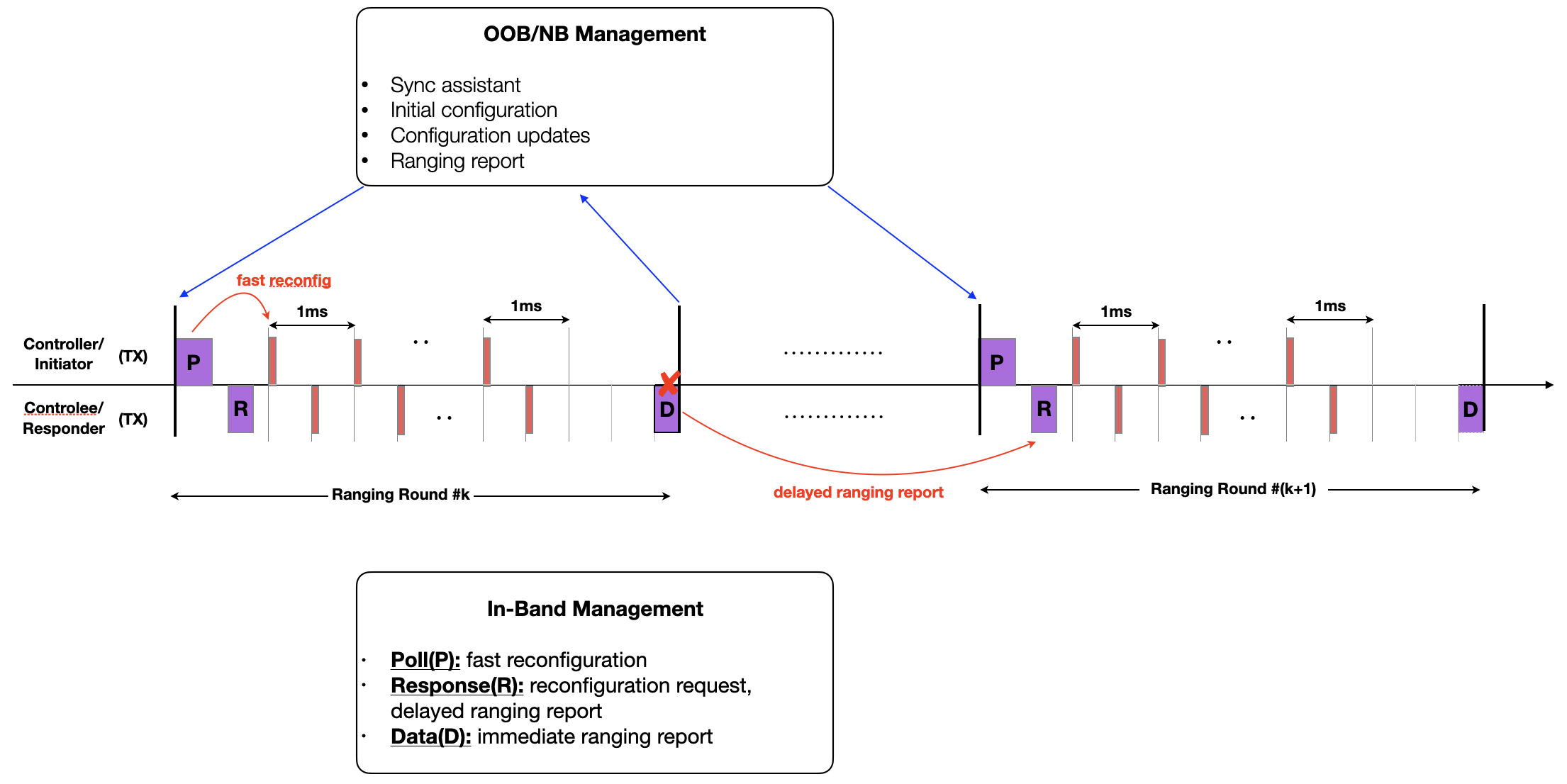 Slide 7
Yong Liu, et. al. (Apple Inc.)
January 2022
Conclusions
NB assisted MMS UWB can provide substantial link budget gains.
We propose to explore the usage of UNII-3@5GHz band and channel hopping to mitigate NB channel contention and fading.
Some high-level protocol design considerations are presented to support an efficient and flexible NBA-MMS-UWB ranging sequence.
Slide 8
Yong Liu, et. al. (Apple Inc.)
January 2022
References
15-21-0409-01-04ab-narrowband-assisted-multi-millisecond-uwb
15-21-0593-02-04ab-more-on-nba-mms
15-21-0605-00-04ab-nba-mms-uwb-mac-considerations
Slide 9
Yong Liu, et. al. (Apple Inc.)